Benedikt Walker
Renewable power: territorial conflicts &
Uneven development 
in germany
@bene_walker
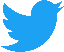 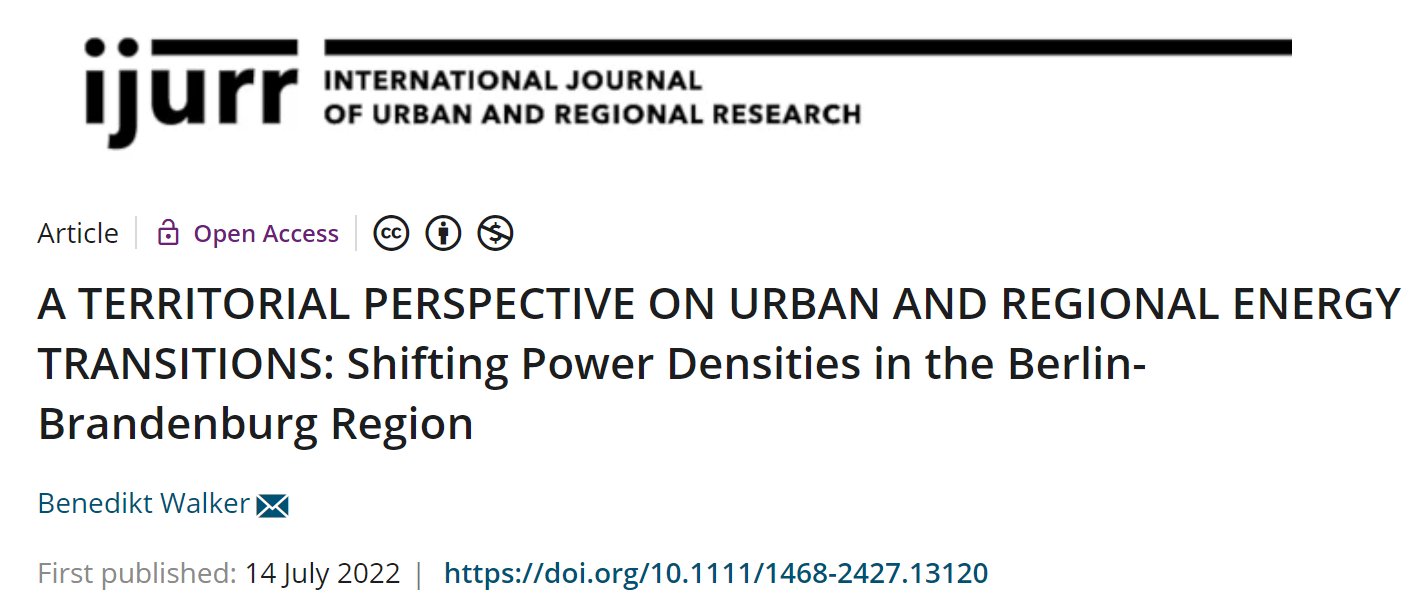 Outline
Background: The German energy transition
Case study: Reasons for unresolved territorial conflicts in Germany
1. Territoriality of planning wind turbines
2. Territoriality of power generation & demand; electricity prices
3. Territoriality of wind energy value chain
4. Alternative development models (than renewable energy)
Consequences & solutions
The German Energy transition
2030: Renewable energy sources should produce 80% of electricty
2045: Climate neutrality
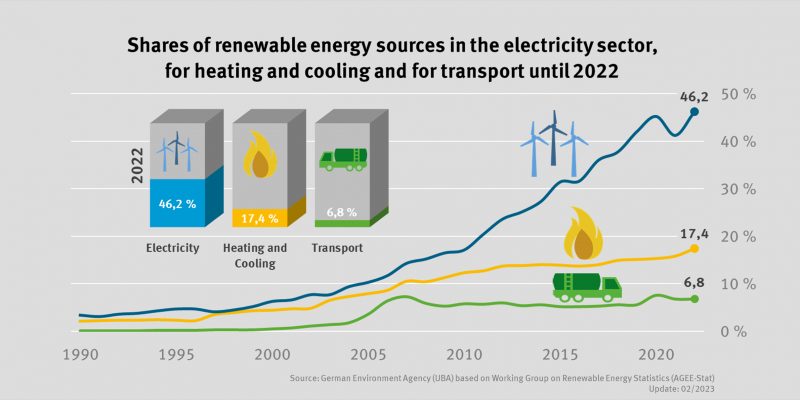 https://www.umweltbundesamt.de/en/topics/climate-energy/renewable-energies/renewable-energies-in-figures
Case Study context & multilevel Governance
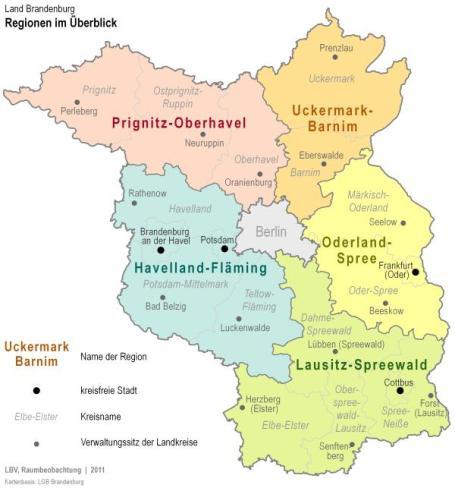 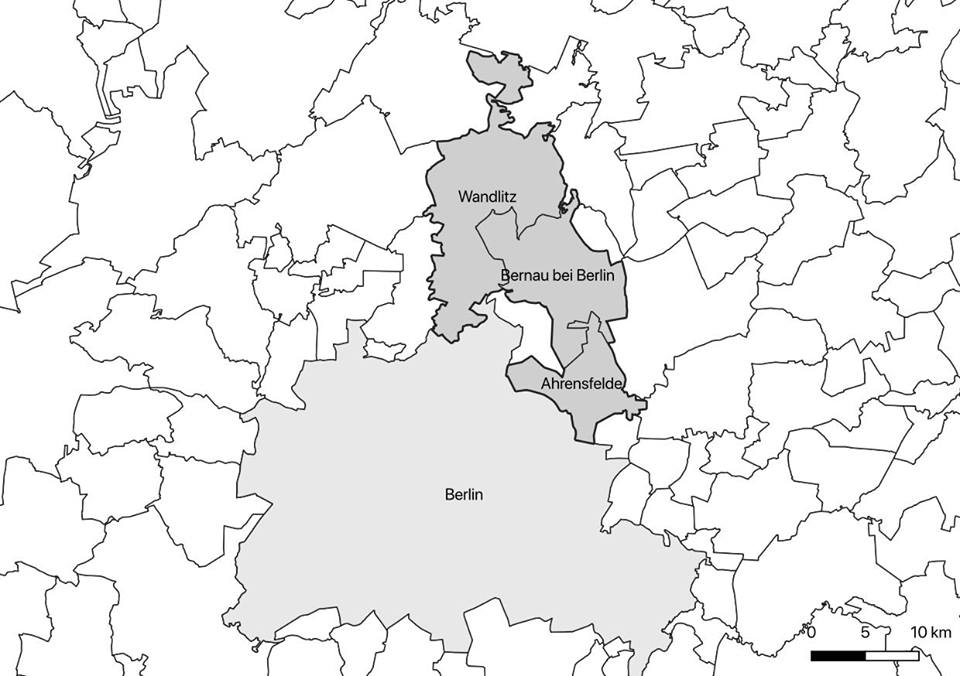 https://de.wikipedia.org/wiki/Datei:Map_Germany_L%C3%A4nder-de.svg 
https://gl.berlin-brandenburg.de/regionalplanung/regionalplaene/regionen
Case study: The declaration of bernau (2018)
Demands: (1) No wind turbines closer than 1500 meters to houses, (2) no wind turbines in forrests, (3) financial/economic participation of municipalities, (4) protection of landscape
https://bernau-live.de/nachrichten/barnim/270-buergermeister-und-ortsvorsteher-gegen-massiven-windkraftausbau
https://www.moz.de/lokales/bernau/windenergie-wie-bernau-und-ahrensfelde-und-eine-bi-aus-wandlitz-auf-das-windkraft-urteil-des-ovg-reagieren-55441594.html
Reasons for territorial conflicts I:Territoriality of renewable energy planning
Municipalities have no veto power
Higher political levels (e.g. national government, federated states, regions) define exclusion criteria:
Nature reserves
Distances to houses (800 meters)
Forrests (?)
Airports
….
https://gl.berlin-brandenburg.de/regionalplanung/regionalplaene/regionen
Reasons for territorial conflicts II:Territoriality of (renewable) energy system
Territoriality of Generation and Demand
Territoriality of consumer prices
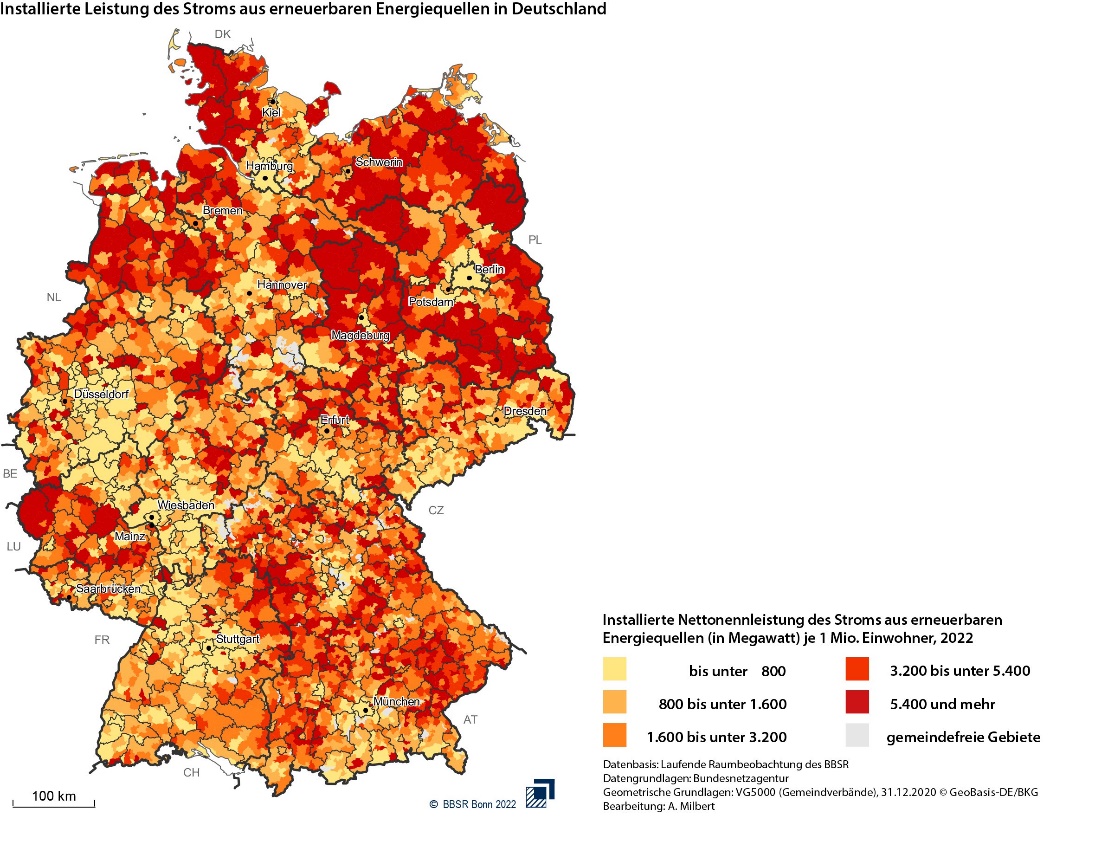 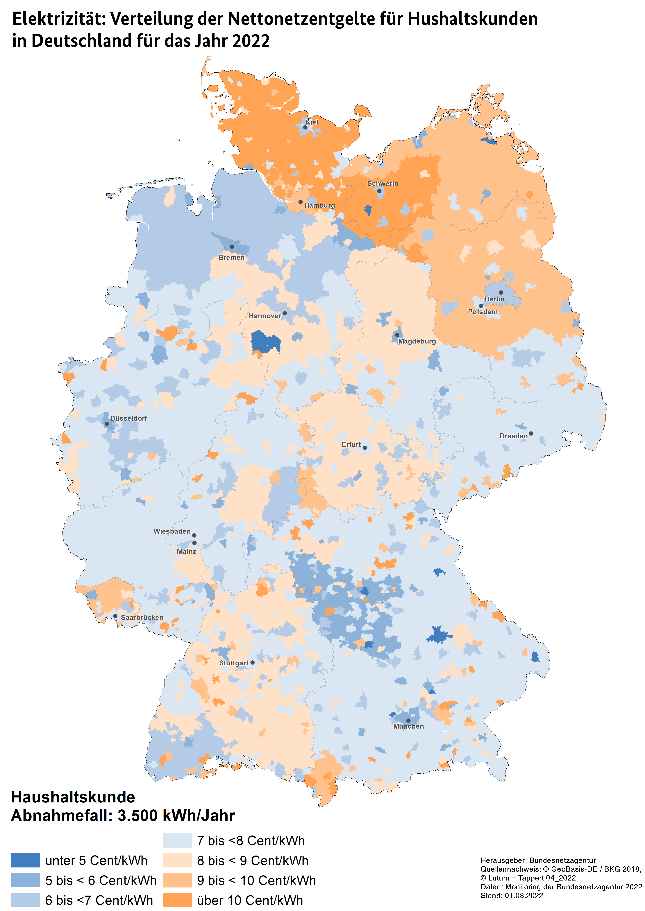 Installed renewableenergy capacityper 1 Mio. Inhabitants(2022), 
red high, yellow low
Consumer grid levies(2022)
orange high, blue low
https://twitter.com/bbsr_bund/status/1661261976301887488/photo/1
https://www.bundesnetzagentur.de/SharedDocs/A_Z_Glossar/N/Netzentgelt.html?gtp=1095790_list%253D2
Reasons for territorial conflicts III:Territoriality of Wind energy Value Chain
70% of total costs
30% of total costs
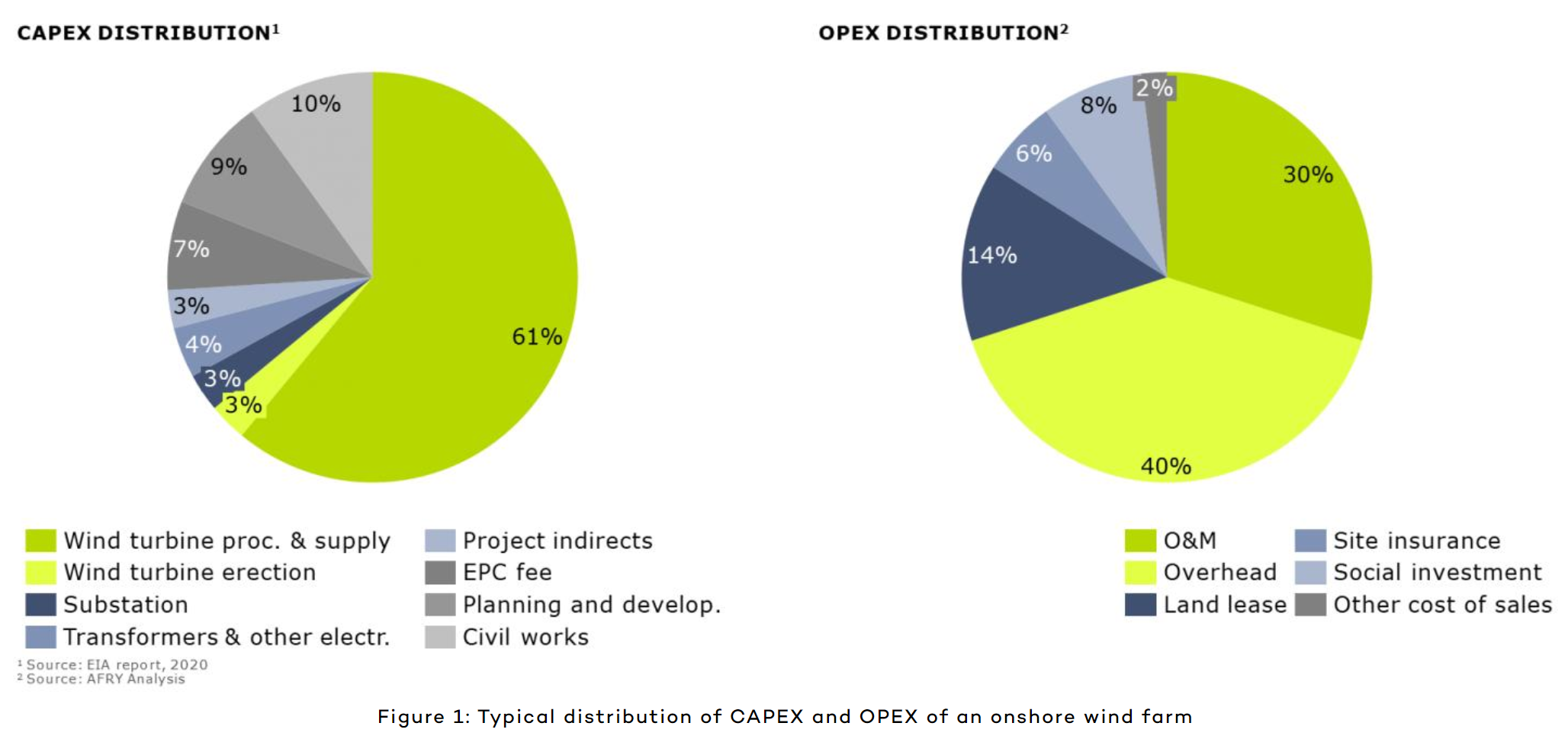 Maintenance & Operation
Recycling / Landfill
Deconstruction
Planning
Financing
Manufacturing
Construction
Berlin
(Inter-)National
Local/Regional
National/Local
Berlin
Local/Regional
Berlin
https://afry.com/en/insight/wind-change-guide-improve-your-wind-farms-profitability
[Speaker Notes: Overhead costs are those that are not directly related to the production of goods or services, but are necessary for the operation of a business. Examples of overhead costs include rent, utilities, insurance, legal fees, office supplies, advertising, payroll, and accounting fees]
Reasons for Territorial Conflicts IV:Alternative development models
Housing development for commuters
„beautiful agricultural landscape“ vs. „industrial wind towers“
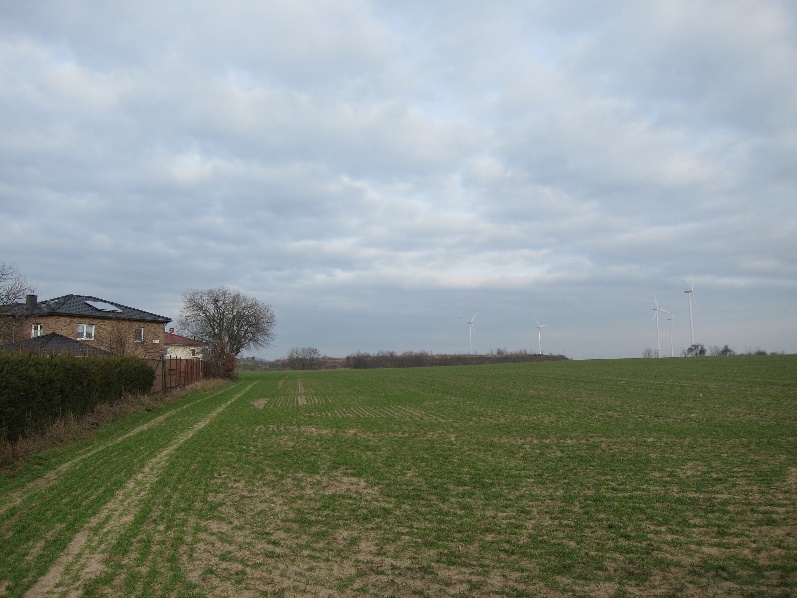 Outcomes & Solutions of territorial conflicts & uneven development
solutions
outcomes
German renewable energy developers search for business opportunities abroad (e.g. South Africa: Enertrag)
German national government searching for hydrogen imports (e.g. South Africa)
„Fair“ distribution of renewable energy sources accross municipalities (urban and rural)
Renewable energy developers should pay taxes to host municipalities (10.000€ per wind turbine/year)
Local population should pay lower electricity/grid prices
Thank you for your 
Attention!
benediktwalker@uni-bonn.de
https://www.cleanenergywire.org/news/german-onshore-wind-growth-achieves-turnaround-2020-still-target
06.06.23
12
Präsentationstitel/Autor/Veranstaltung
https://www.cleanenergywire.org/factsheets/solar-power-germany-output-business-perspectives
06.06.23
13
Präsentationstitel/Autor/Veranstaltung
[Speaker Notes: https://www.cleanenergywire.org/factsheets/solar-power-germany-output-business-perspectives]
The German MOIS for Hydrogen Technologies: sectoral und technological characteristics
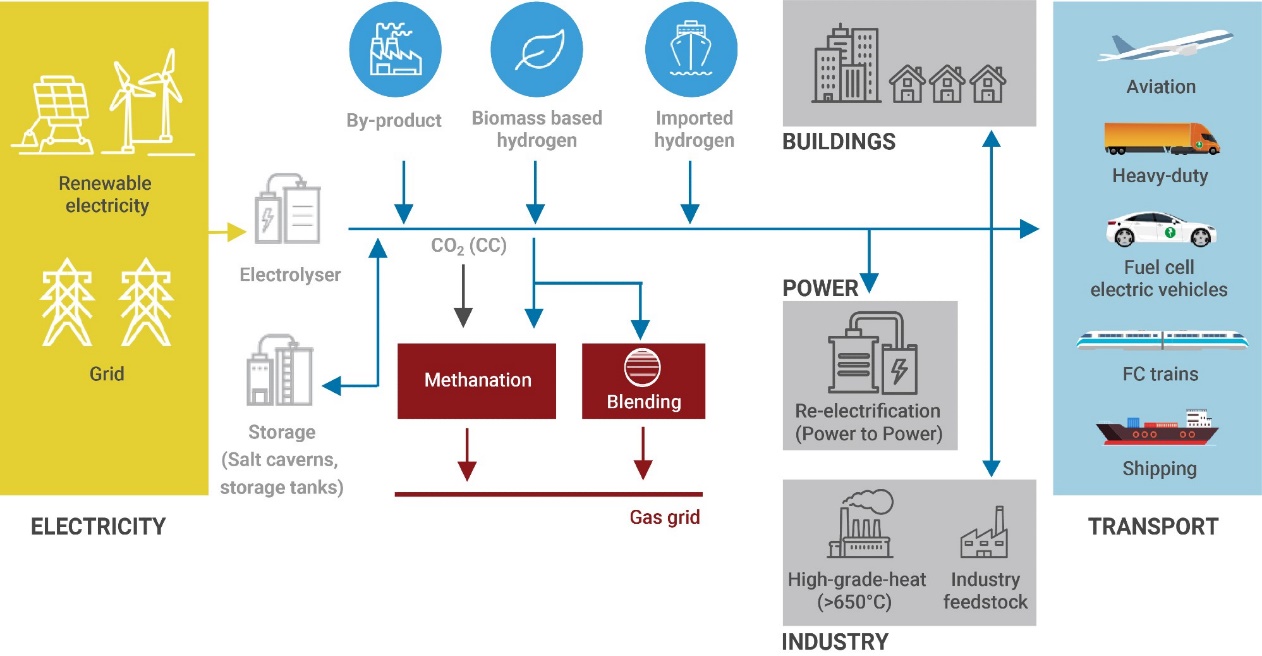 2019 IRENA
14
[Speaker Notes: IRENA. (2019). Hydrogen from Renewable Power. Last Access: 18.5.2022. https://www.irena.org/energytransition/Power-Sector-Transformation/Hydrogen-from-Renewable-Power]
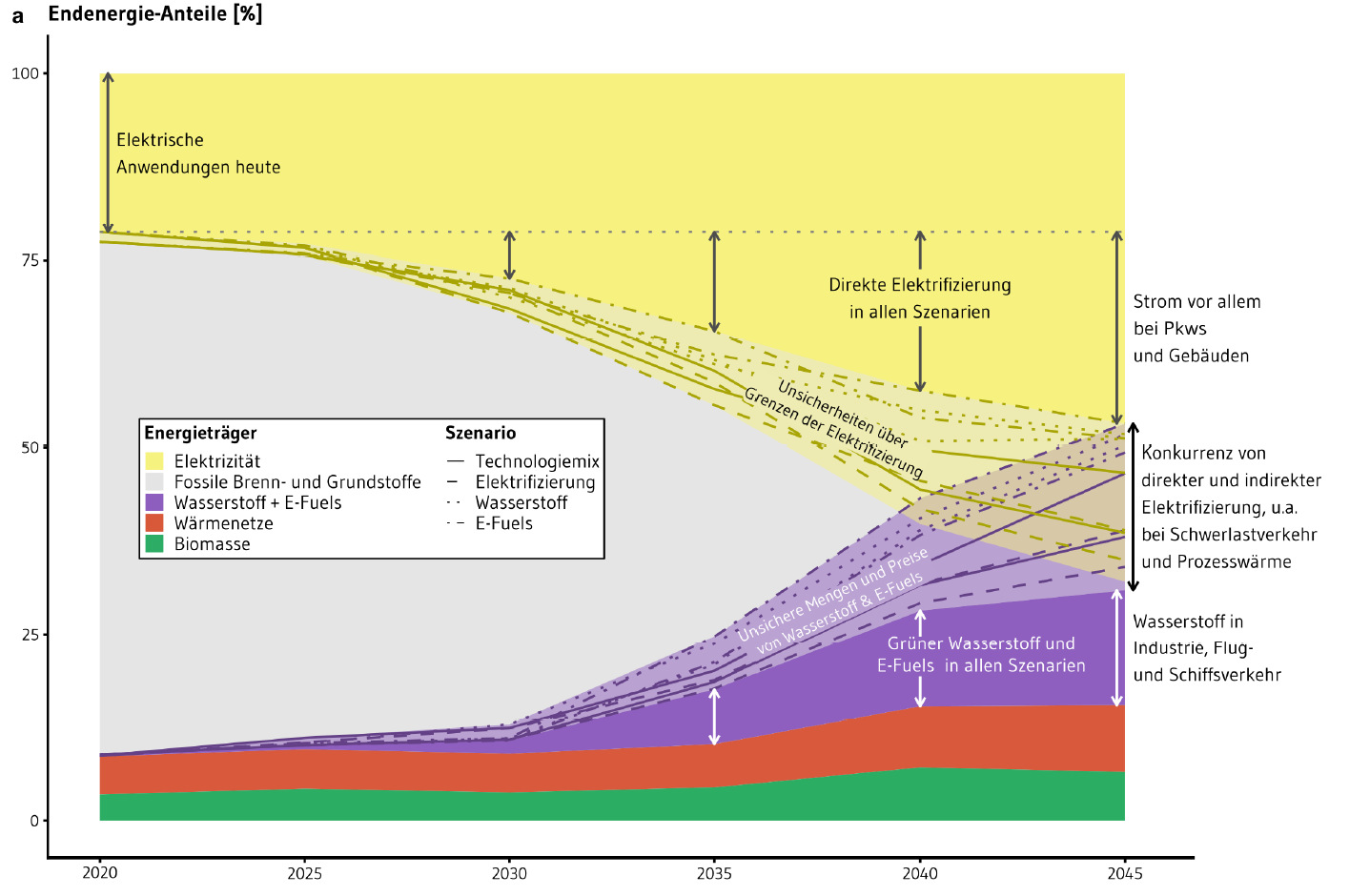 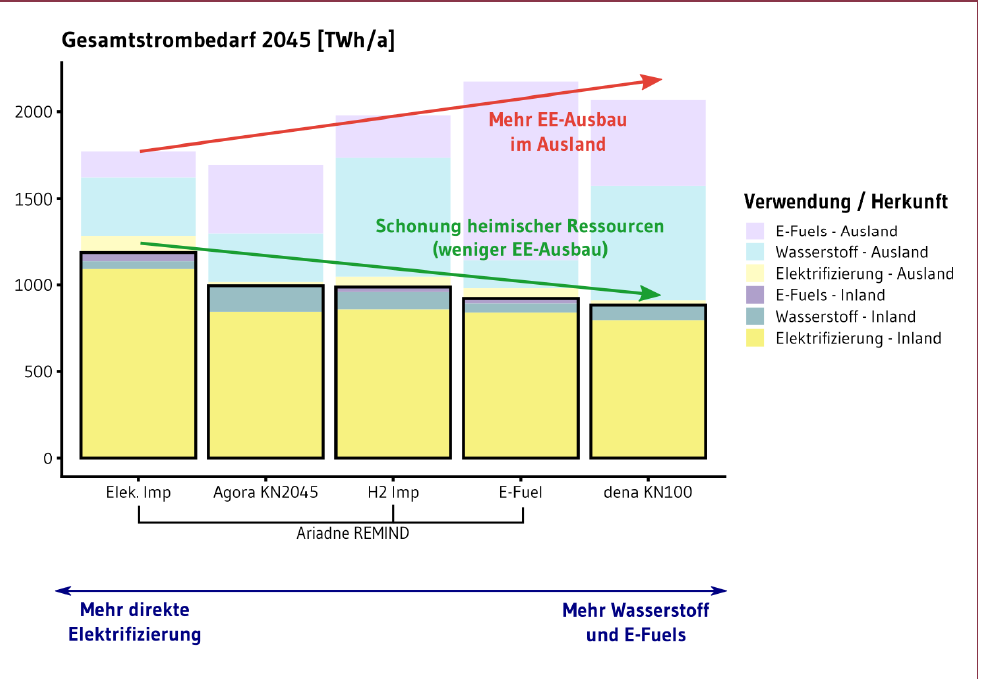 Ueckerdt et al. 2021:12
15